electrical engineering fundamentals
Sub. Code: 66712
Presented by-
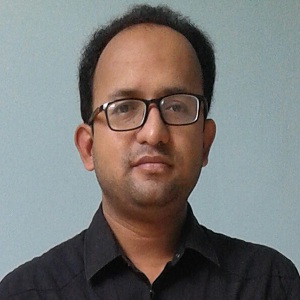 Mir Shafiul Islam
Instructor (Tech.)
Dept. of Electronics
Chattogram Mohila Polytechnic Institute
Mob: 01312-114266; 
Email:  shafi.cmpi@gmail.com
Web:  msishafi.blogspot.com
Chapter-05
Concepts 
of
 Electrical Circuits
Chapter-05
Chapter outline
5.1 	Define electric circuit.
5.2 	Name the different types of electric circuits.
5.3 	Define series circuit, parallel circuit and mixed circuit.
5.4 	Describe the characteristic of series circuit and parallel circuit.
5.5 	Calculate the equivalent resistance of series circuit and parallel circuit.
5.6 	Solve problems: DC series circuit, parallel circuit and mixed circuit.
5.7 	Define inductor, capacitor, inductive reactance & capacitive reactance.
5.8 	Formula of inductive reactance, capacitive reactance & impedance.
Types of Electric Circuit
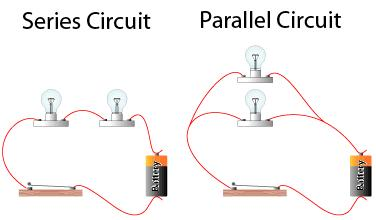 Resistance in Series
When some conductors having resistances R1, R2 and R3 etc. are joined end-on-end as in Fig. 1.12, they are said to be connected in series. It can be proved that the equivalent resistance or total resistance between points A and D is equal to the sum of the three individual resistances. Being a series circuit, it should be remembered that 
current is the same through all the three conductors
(ii) but voltage drop across each is different due to its different resistance and is given by Ohm’s Law
and 
(iii) sum of the three voltage drops is equal to the voltage applied across the three conductors.
Resistance in Series (Cont….)
There is a progressive fall in potential as we go from point A to D as shown in Fig. 1.13.
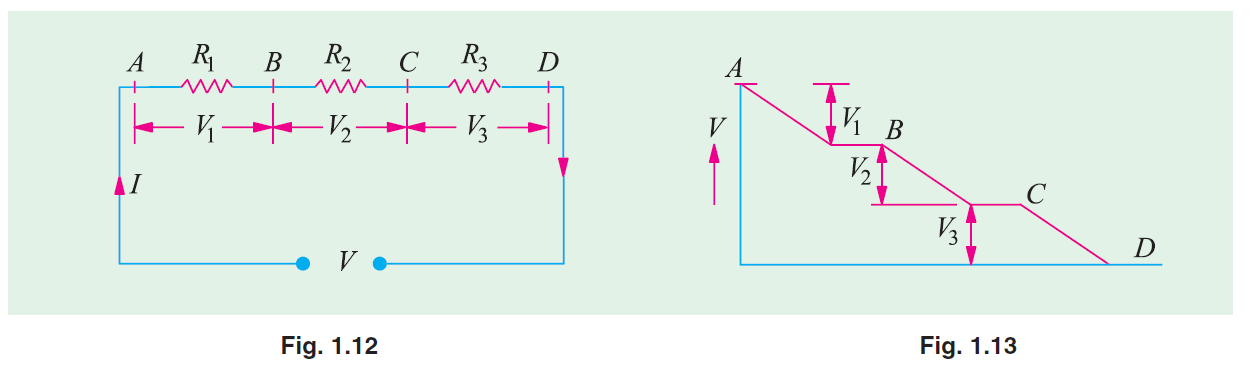 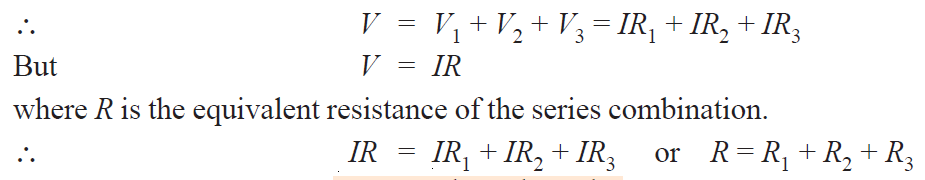 Resistance in Series (Cont….)
As seen from above, the main characteristics of a series circuit are :
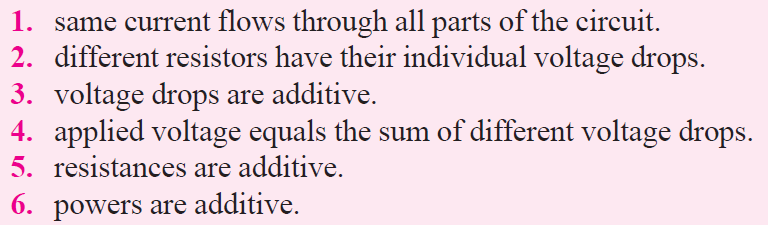 Resistance in Series (Voltage Divider Rule)
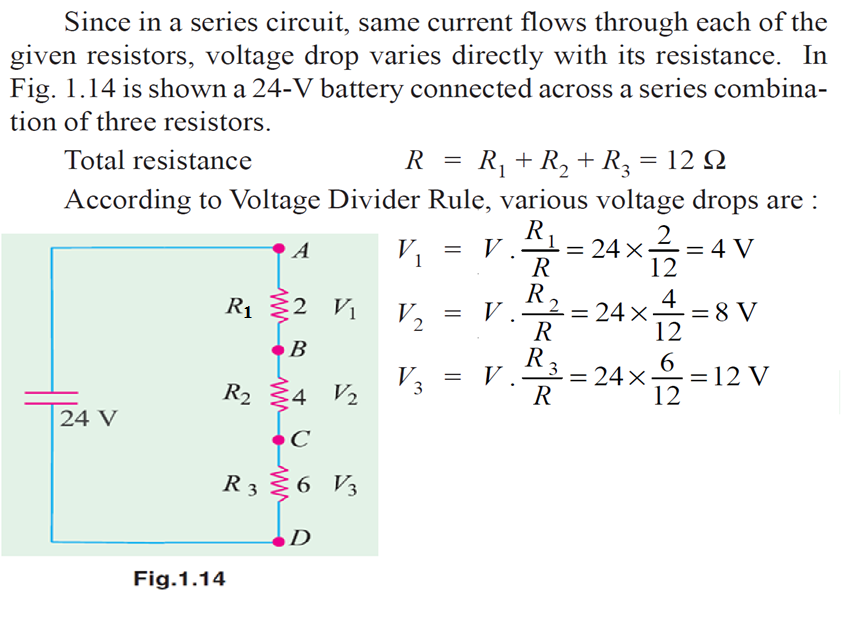 Resistances in Parallel
Three resistances, as joined in Fig. 1.15 are said to be connected in parallel. In this case:
p.d. across all resistances is the same 
current in each resistor is different and is given by Ohm’s Law and 
the total current is the sum of the three separate currents.
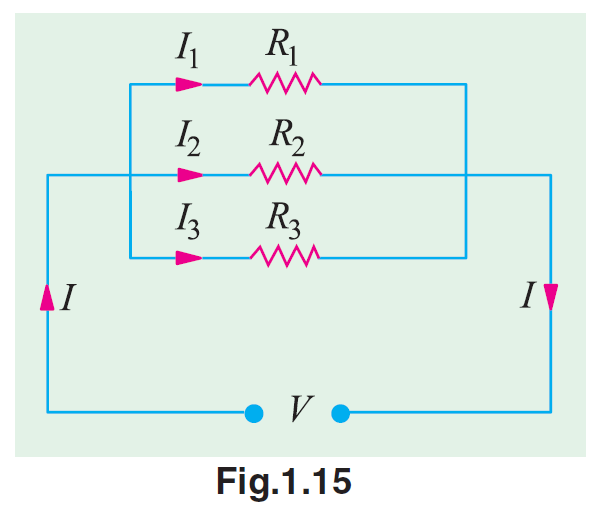 Resistances in Parallel (Cont….)
The main characteristics of a parallel circuit are :
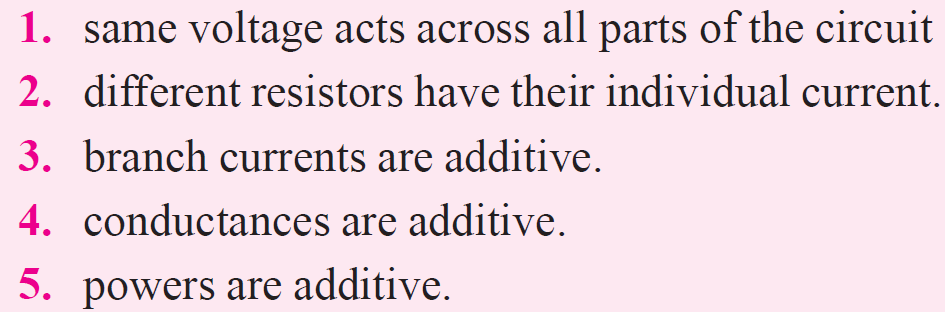 Resistances in Parallel (Cont….)
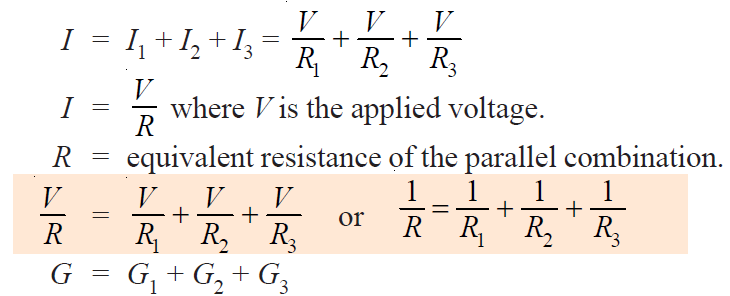 Resistances in Parallel (Current Divider Rules)
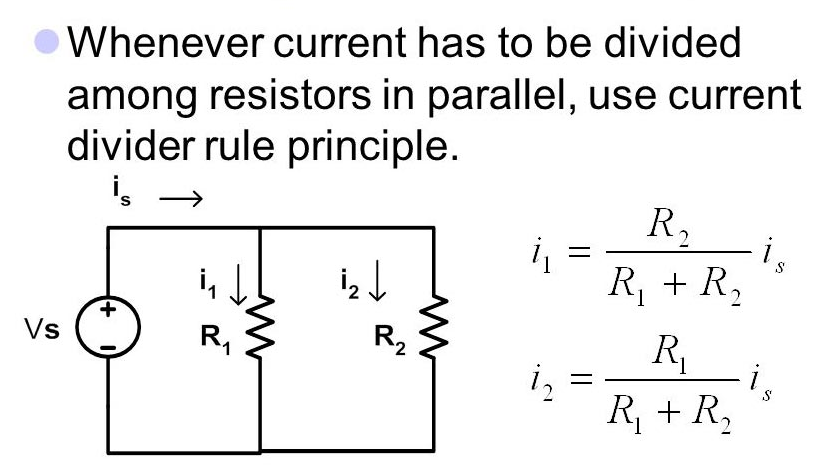 Mathematical Problems (Some Examples)
Example -01 What is the value of the unknown resistor R in Fig. 1.16 if the voltage drop across the 500Ω resistor is 2.5 volts ? All resistances are in ohm.
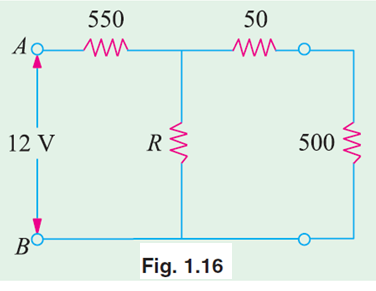 Mathematical Problems (Some Examples)
Solution -01:
 At first we find the value of 
I2 = 2.5/500 = 5x10-3A = 5mA
Voltage across 50Ω is
50 x 5x10-3V = 0.25V
Now, VCD = 2.5V +0.25V = 2.75V
and, VAC = (12 - 2.75)V = 9.25V
I = 9.25/550 = 16.82x10-3A = 16.82mA
At point “C” according to KCL, I = I1 + I2
 S0, I1 = I – I2 = 11.82mA  

Now, R = VCD / I1  = 2.75V / 11.82mA
	   = 232.66Ω (Ans.)
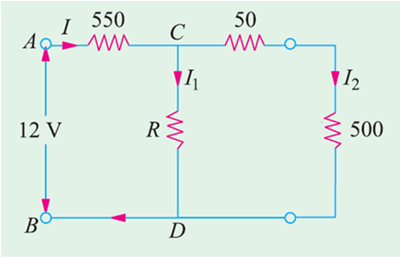 Mathematical Problems (Some Examples)
Example-02 Calculate the effective resistance of the following combination of resistances and the voltage drop across each resistance when a P.D. of 60 V is applied between points A and B.
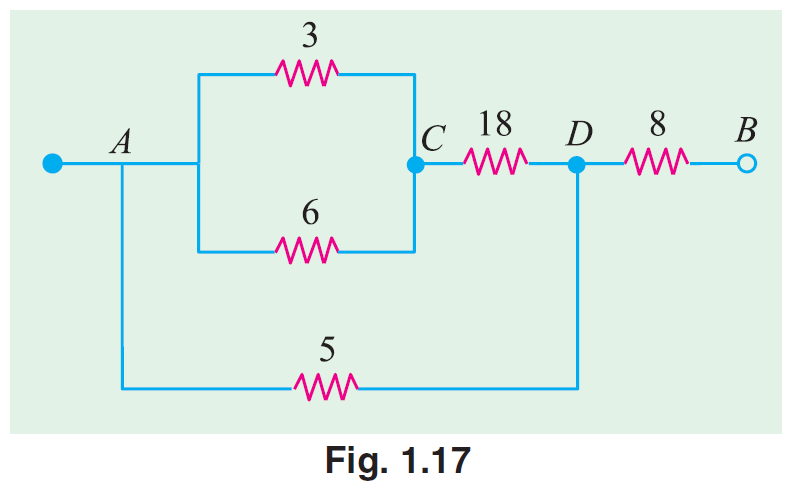 Mathematical Problems (Some Examples)
Solution-02:
Here, applied voltage VAB = 60V 
RAB 	= [(3||6+18)||5+8]
	= [(2+18)||5+8]
	= 4+8
	=12Ω
Total current, I 	= VAB / RAB
			= 5A
VDB = 8x5V		= 40V [voltage drop @8Ω]
VAD = (60-40)V	= 20V	 [voltage drop @5Ω]
VCD = (20/20)x18	= 18V [voltage drop @18Ω]
VAC = (20-18)V	= 2V 	[voltage drop @3Ω & 6Ω]
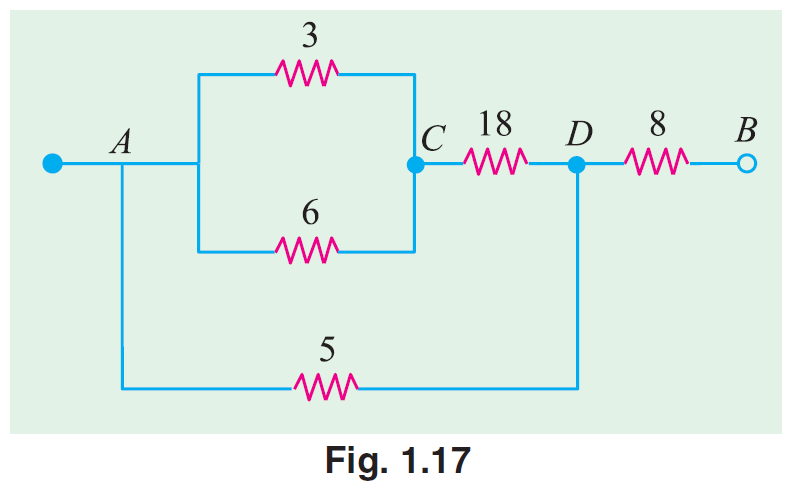 Mathematical Problems (Some Examples)
Example-03 Calculate the total current, voltage drop across the resistance 5Ω and the total power of the following circuit. (Example has taken from your text book)
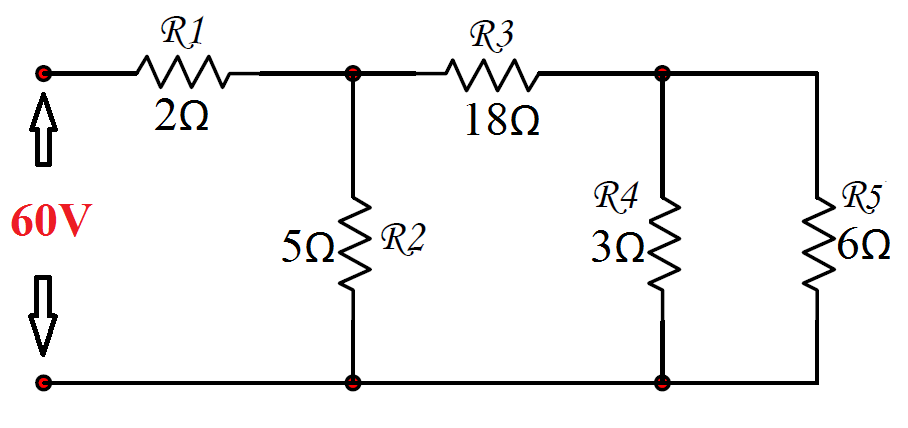 Mathematical Problems (Some Examples)
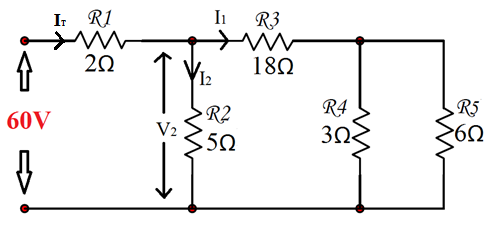 Solution-03:
 From this figure,
Applied voltage, VT = 60V
Total resistance, RT 
= (3||6+18)||5+2
= (2+18)||5+2	= 20||5+2
= 4+2			= 6Ω 
Now, Total current, IT = VT /RT = 10A
Total power, PT = VT2 /RT = 3600/6  = 600watt
		PT = IT2 x RT = 100 x 6 = 600watt
Voltage across 5Ω is, 
		V2 = (60/6) x 4 
		     = 40V [using voltage divider rules]
Mathematical Problems (Some Examples)
Example-04 Calculate the voltage drop across the resistance 6Ω from the following circuit. (Example has taken from your text book)
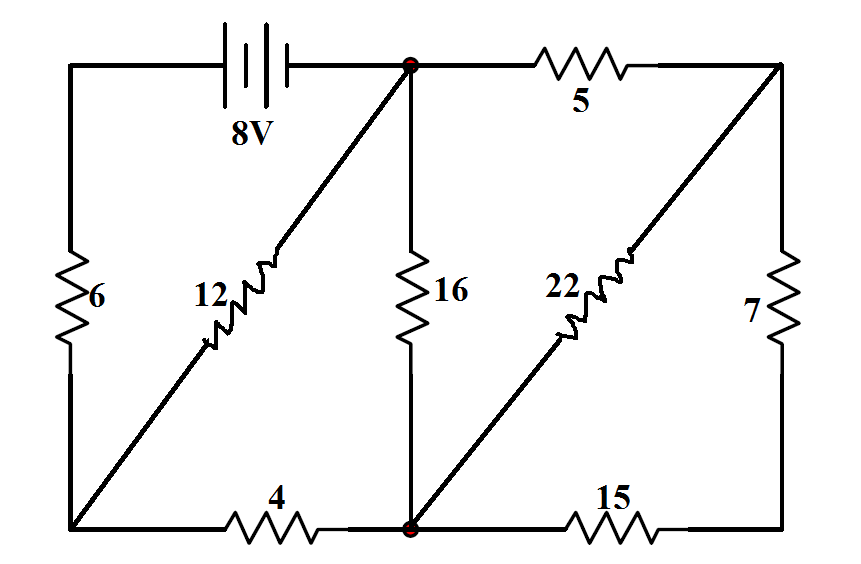 Mathematical Problems (Some Examples)
Solution-04:
 From this figure,
Applied voltage, VT = 8V
Total resistance, RT 
= [{(15+7)||22+5}||16+4]||12+6
= 12Ω 
Now, Total current, IT = VT /RT = 0.67A
Voltage across 6Ω is, 
		V1 = 0.67 x 6 
		     = 4V (Ans.)
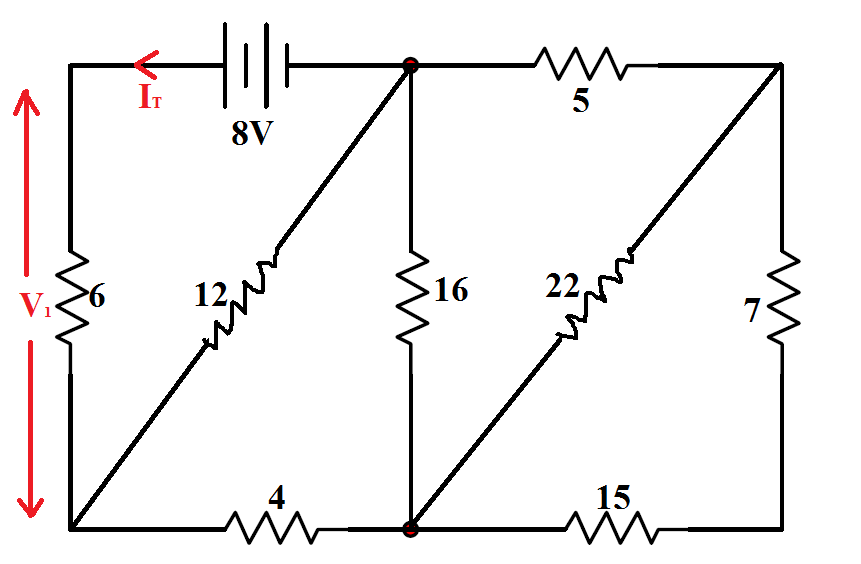 Mathematical Problems (Some Examples)
Example-05 Calculate the total resistance and total current of the following circuit. (Example has taken from your text book)
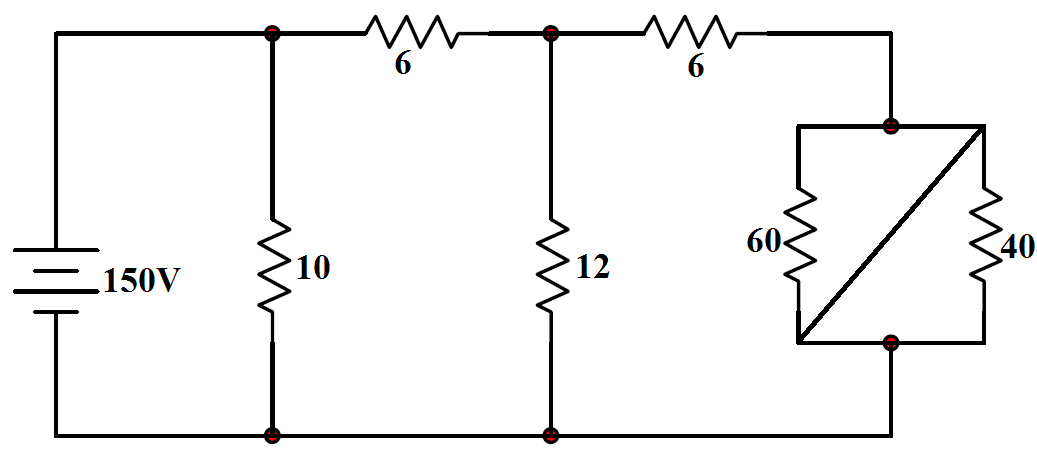 Mathematical Problems (Some Examples)
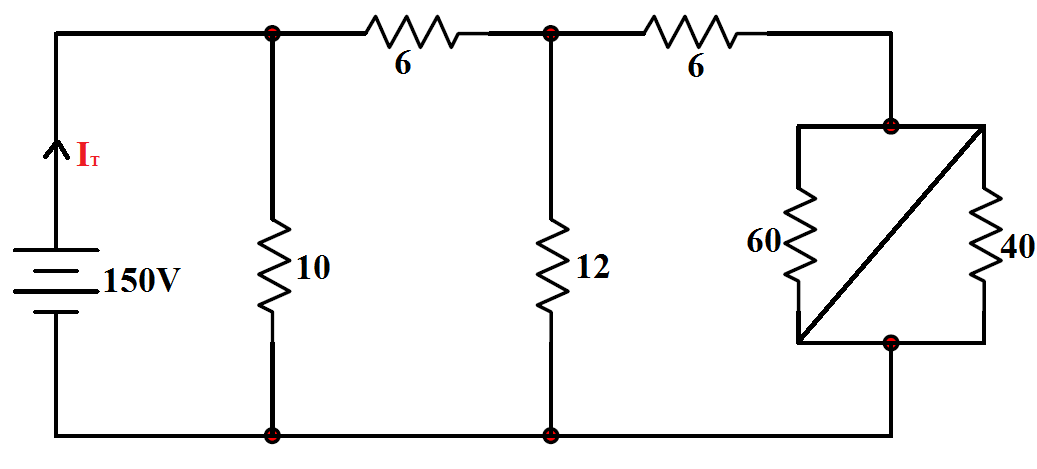 Solution-05:
 From this figure,
Applied voltage, VT = 150V
Total resistance, RT 
= (6||12+6)||10
= 5Ω (Ans.)
Now, Total current, IT = VT /RT = 30A (Ans.)
? ?
?
THANK YOU ALL